EPPO aktu tiesiskuma pārbaude
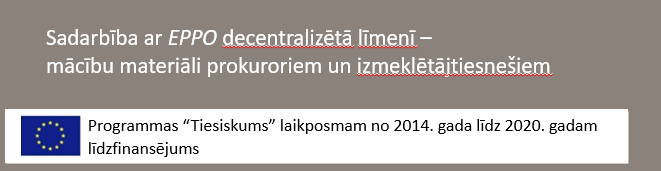 Sadarbība ar EPPO decentralizētā līmenī – 
mācību materiāli prokuroriem un izmeklētājtiesnešiem
Programmas “Tiesiskums” laikposmam no 2014. gada līdz 2020. gadam līdzfinansējums
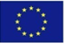 Ievads
Noteikumi/principi
 LESD 86. panta 3. punkts
 86., 87., 88., 89. apsvērums
 EPPO regulas 42. pants
2
Vispārīgais princips
Divu veidu tiesiskuma pārbaude:
EPPO procesuālie akti saistībā ar izmeklēšanas operācijām (valsts tiesas)
EPPO kā Savienības iestāde (ES Tiesa)
3
Procesuālie akti
EPPO procesuālajiem aktiem, ar kuriem ir iecerēts radīt tiesiskas sekas trešām personām, piemēro pārbaudi:
kompetentajās valsts tiesās
saskaņā ar valsts tiesību aktos izklāstītajām prasībām un procedūrām.
4
Procesuālie akti
Ar procesuālajiem aktiem, kas attiecas uz tās dalībvalsts izvēli, kuras tiesas būs kompetentas izskatīt apsūdzību un kura jānosaka, pamatojoties uz šajā regulā noteiktajiem kritērijiem:
ar tiem ir iecerēts radīt tiesiskas sekas trešām personām.
Vēlākais tiesvedības stadijā tiem būtu jāpiemēro tiesiskuma pārbaude valsts tiesās.
5
Procesuālie akti
EPPO nav pieņēmusi procesuālus aktus, ar kuriem ir iecerēts radīt tiesiskas sekas trešām personām un kurus tai bija juridisks pienākums pieņemt saskaņā ar šo regulu: pārbaude valsts tiesās.
Prasības kompetentajās valsts tiesās par to, ka EPPO nav rīkojusies, attiecas uz procesuālajiem aktiem, kurus EPPO ir juridisks pienākums pieņemt un ar kuriem ir iecerēts radīt tiesiskas sekas trešām personām.
6
Procesuālie akti
Valstu procesuālajiem noteikumiem, ar ko reglamentē darbības Savienības piešķirto indivīda tiesību aizsardzībai, jābūt ne mazāk labvēlīgiem kā tiem, ar kuriem reglamentē līdzīgas iekšējās darbības (līdzvērtības princips), un tie nedrīkst būt tādi, ka praktiski nav iespējams vai ir pārāk grūti īstenot tiesības, kas piešķirtas ar Savienības tiesību aktiem (efektivitātes princips).
7
Procesuālie akti
Ja valsts tiesību aktos ir paredzēta tādu procesuālo aktu, ar kuriem nav iecerēts radīt tiesiskas sekas trešām personām, tiesiskuma pārbaude vai citas prasības tiesā par bezdarbību, šī regula nebūtu jāinterpretē kā tāda, kas ietekmē šādu tiesību aktu noteikumus.
8
Procesuālie akti
Turklāt dalībvalstīm nevajadzētu būt pienākumam paredzēt to, ka kompetentās valsts tiesas veic tādu procesuālo aktu, ar kuriem nav iecerēts radīt tiesiskas sekas trešām personām, piemēram, ekspertu iecelšana vai liecinieku izdevumu atlīdzināšana, tiesiskuma pārbaudi.
9
Pārbaudes joma valsts tiesās
Kad valsts tiesas pārbauda šādu aktu likumību, tās to var darīt, pamatojoties uz:
Savienības tiesību aktiem, tostarp šo regulu, kā arī
uz valsts tiesību aktiem, kuri piemērojami tiktāl, ciktāl attiecīgais jautājums nav risināts šajā regulā.
10
Pārbaudes joma valsts tiesās
Šī regula neizslēdz iespēju valsts tiesām pārbaudīt to EPPO procesuālo aktu spēkā esību, ar kuriem ir iecerēts radīt tiesiskas sekas trešām personām, no valsts tiesību aktos noteiktā proporcionalitātes principa viedokļa.
11
Prejudiciāls nolēmums Tiesai pārbaudes procedūrā
Valsts tiesām vienmēr būtu jāuzdod Tiesai prejudiciāli jautājumi, ja tām ir šaubas par EPPO aktu spēkā esamību no Savienības tiesību aktu viedokļa.
12
Prejudiciāls nolēmums Tiesai pārbaudes procedūrā
Tomēr valsts tiesas nedrīkst uzdot Tiesai prejudiciālus jautājumus par to, vai EPPO procesuālie akti ir spēkā attiecībā uz valsts procesuālajiem noteikumiem vai attiecībā uz tiem valsts pasākumiem, ar ko transponētas direktīvas, pat ja tie minēti šajā regulā.
Tomēr tas neskar lūgumus sniegt prejudiciālus nolēmumus par jebkura primārā tiesību akta, tostarp Līgumu un hartas, noteikuma interpretāciju vai jebkura Savienības sekundārā tiesību akta, tostarp šīs regulas un piemērojamo direktīvu, noteikuma interpretāciju un spēkā esību.
13
Atkāpjoties no vispārīgā principa, EPPO lēmumiem izbeigt lietu, ciktāl tie tiek apstrīdēti, tiešā veidā pamatojoties uz Savienības tiesību aktiem, piemēro pārbaudi Tiesā saskaņā ar LESD 263. panta ceturto daļu (prasība atcelt tiesību aktu).
Tiesas jurisdikcija
14
Tiesas jurisdikcija
Tiesai saskaņā ar LESD 267. pantu ir jurisdikcija sniegt prejudiciālus nolēmumus par:
(a) EPPO procesuālo aktu spēkā esību, ciktāl šāds spēkā esības jautājums kādā no dalībvalsts tiesām ir ierosināts, tiešā veidā pamatojoties uz Savienības tiesību aktiem;
(b) Savienības tiesību aktu, tostarp EPPO regulas, noteikumu interpretāciju vai spēkā esību;
(c) noteikumu interpretāciju par EPPO kompetenci un to īstenošanu (22. un 25. pants) attiecībā uz jebkuru kolīziju starp EPPO un kompetento valsts iestāžu kompetencēm.
15
Tiesas jurisdikcija
Tiesai saskaņā ar LESD 268. pantu ir jurisdikcija jebkurā strīdā, kas saistīts ar kompensāciju par EPPO radītu kaitējumu.
16
Tiesas jurisdikcija
Tiesai saskaņā ar LESD 272. pantu ir jurisdikcija jebkurā strīdā, kas saistīts ar EPPO noslēgtajos līgumos iekļautajām šķīrējtiesas klauzulām.
17
Tiesas jurisdikcija
Tiesai saskaņā ar LESD 270. pantu ir jurisdikcija jebkurā strīdā, kas saistīts ar personāla lietām.
18
Tiesas jurisdikcija
Tiesai ir jurisdikcija par Eiropas galvenā prokurora vai Eiropas prokuroru atbrīvošanu no amata saskaņā ar attiecīgi 14. panta 5. punktu un 16. panta 5. punktu.
19
Tiesas jurisdikcija
Tiesai ir jurisdikcija par:
EPPO lēmumiem, kas ietekmē VIII nodaļā paredzētās datu subjektu tiesības, un
tādiem EPPO lēmumiem, kas nav procesuāli akti, piemēram, EPPO lēmumiem par tiesībām publiski piekļūt dokumentiem vai lēmumiem par Eiropas deleģēto prokuroru atbrīvošanu no amata, kuri pieņemti, ievērojot šīs regulas 17. panta 3. punktu, vai jebkādiem citiem administratīviem lēmumiem.
20